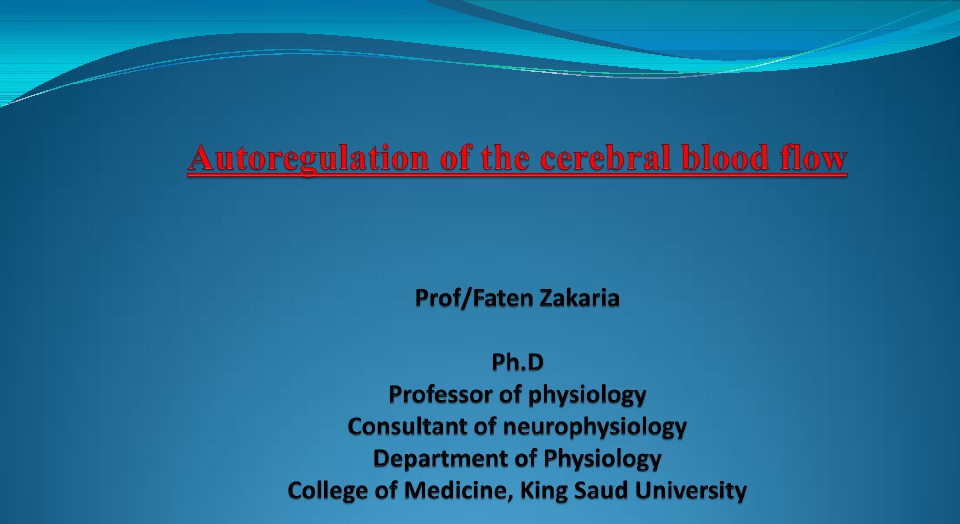 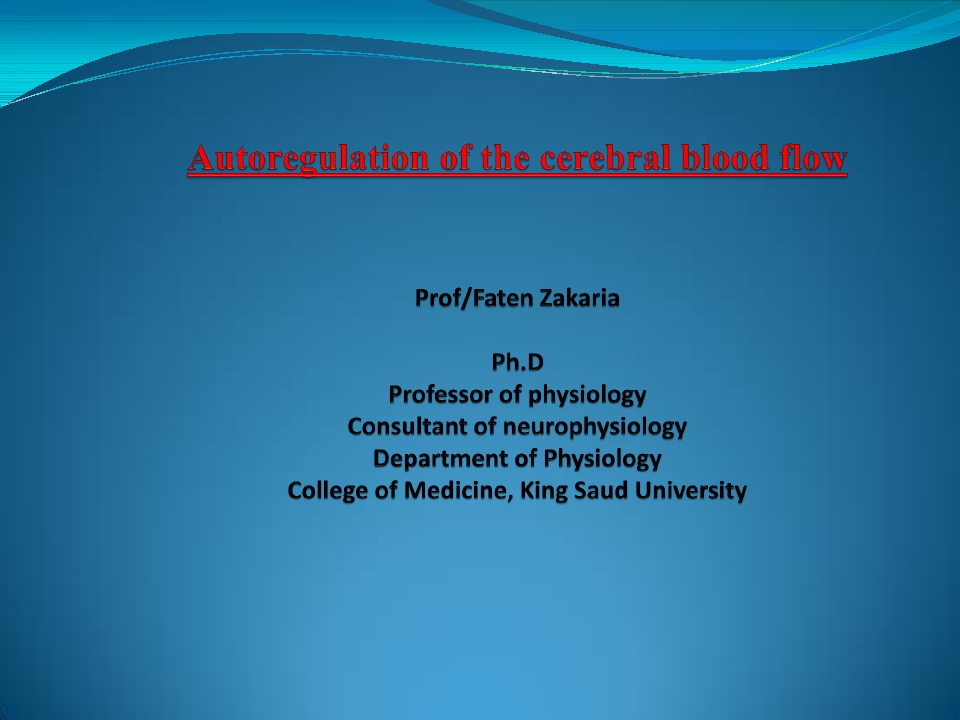 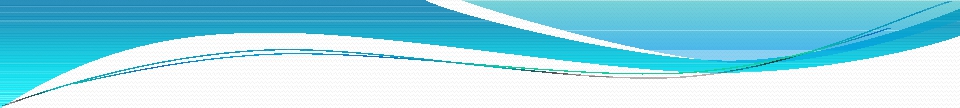 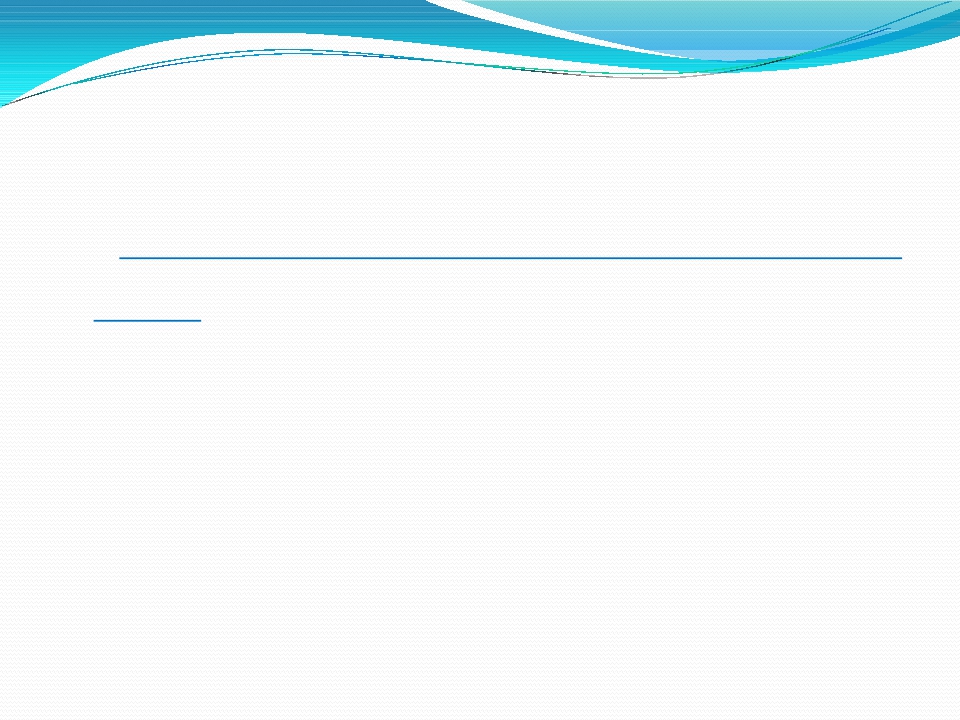 Objectives:


		-At the end of this lecture the student would be able to


			discuss:_

	 Cerebral blood flow(normal rate & autoregulation).
	  - Cerebralblood pressure  &  Intracranial  pressure (ICP)
	  -Factors affecting cerebral blood flow:
	   Blood gases & Neural stimuli,
	  - CSF formation & absorption.

CSF    functions.
  Blood brain barrier (BBB)
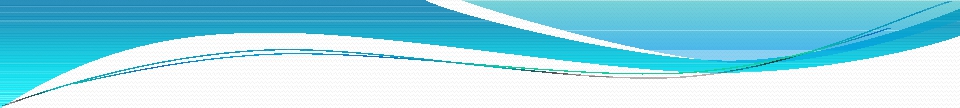 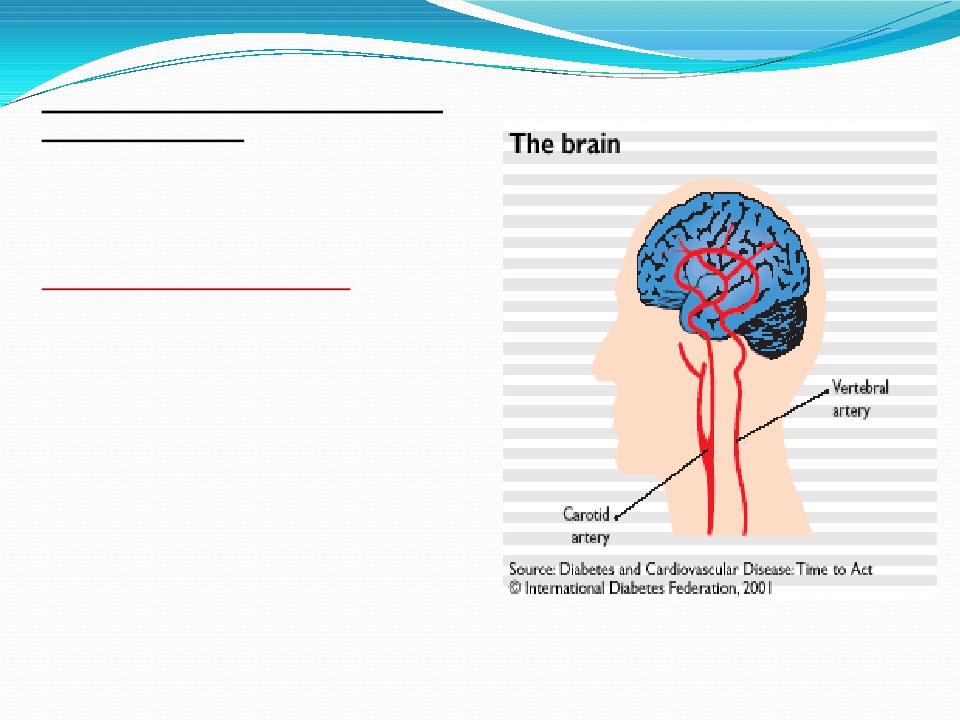 Brain receive its blood supply from
four main arteries:
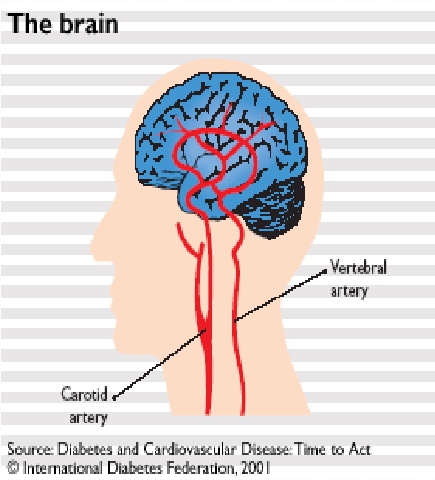 1- two internal carotid arteries
2- two vertebral arteries.
They form the Circle of Willis:  A group

of arteries near the base of the brain
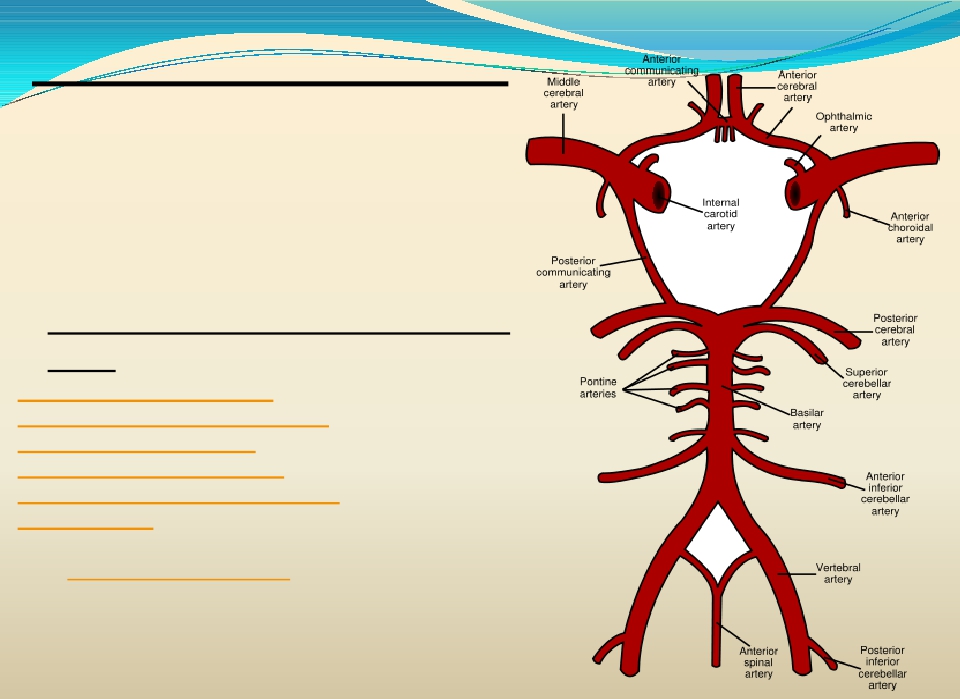 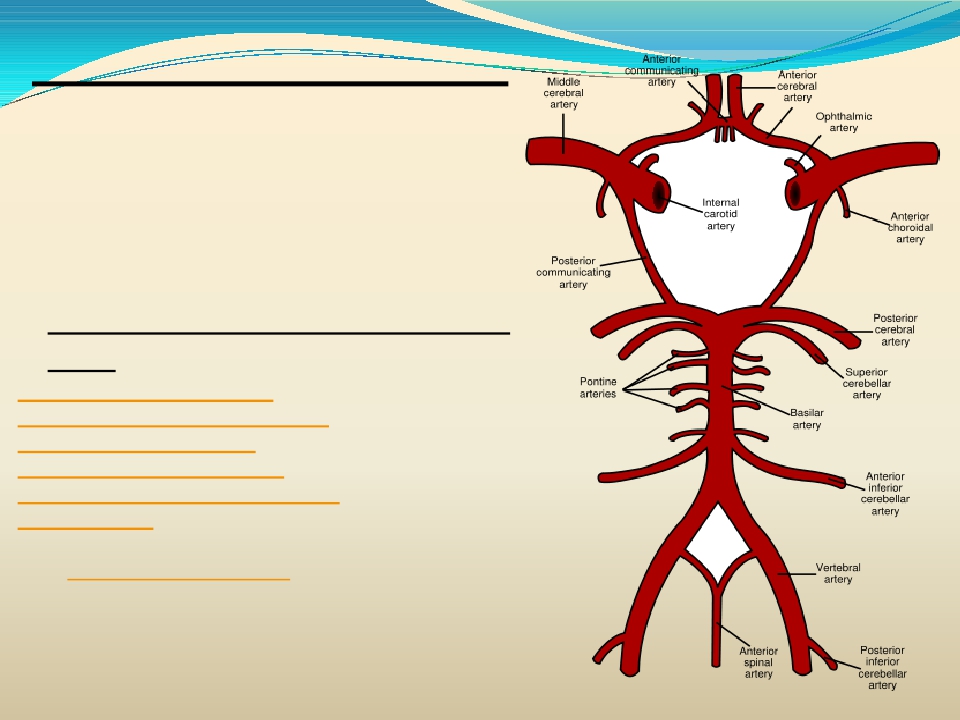 Cerebral Circulation
-  The  vertebral  arteries  unite  to  form  Basilar

artery
-The  basilar  artery  and  the  carotids  form  the

circle of Willis.
-    The   circle   of  Willis   consists   of   six   large
vessels
1-Anterior cerebral artery (left and right)
Anterior communicating artery
2-Internal carotid artery (left and right)
3-Posterior cerebral artery (left and right)
Posterior communicating artery (left and right)
Basilar artery
-The middle cerebral arteries, supplying the brain,
are not considered part of the circle.
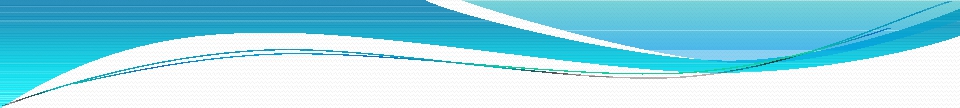 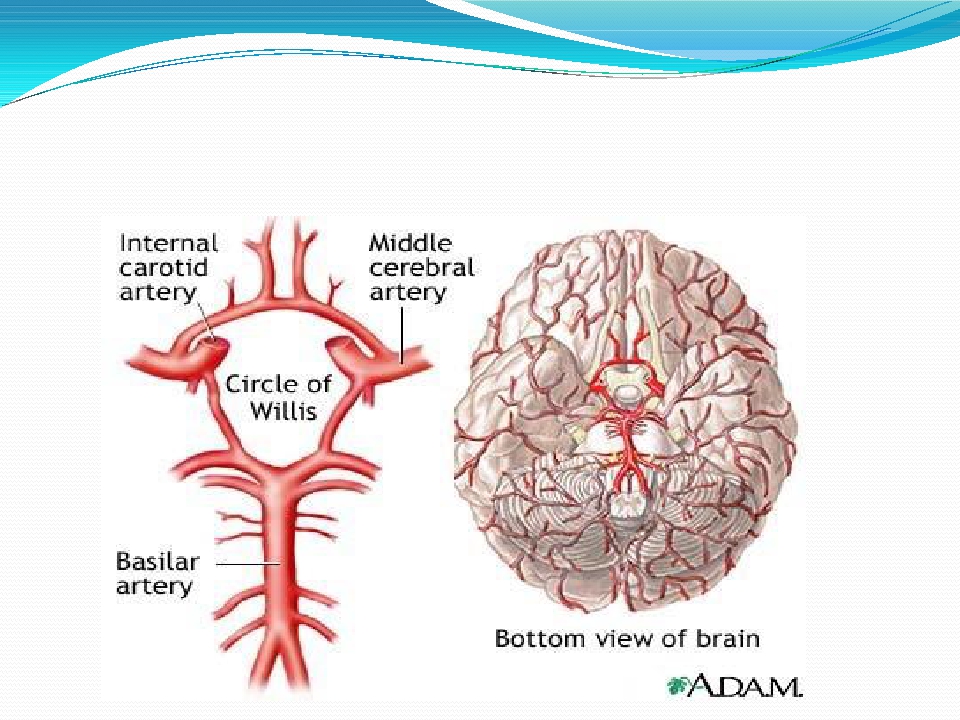 CEREBRAL CIRCULATION
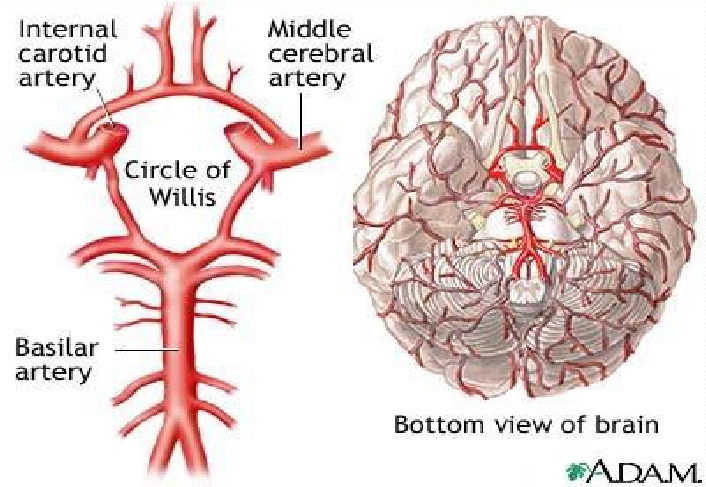 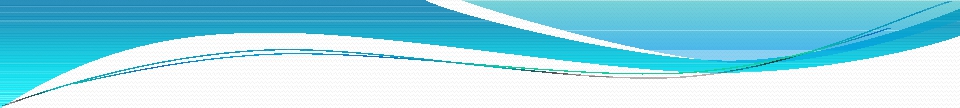 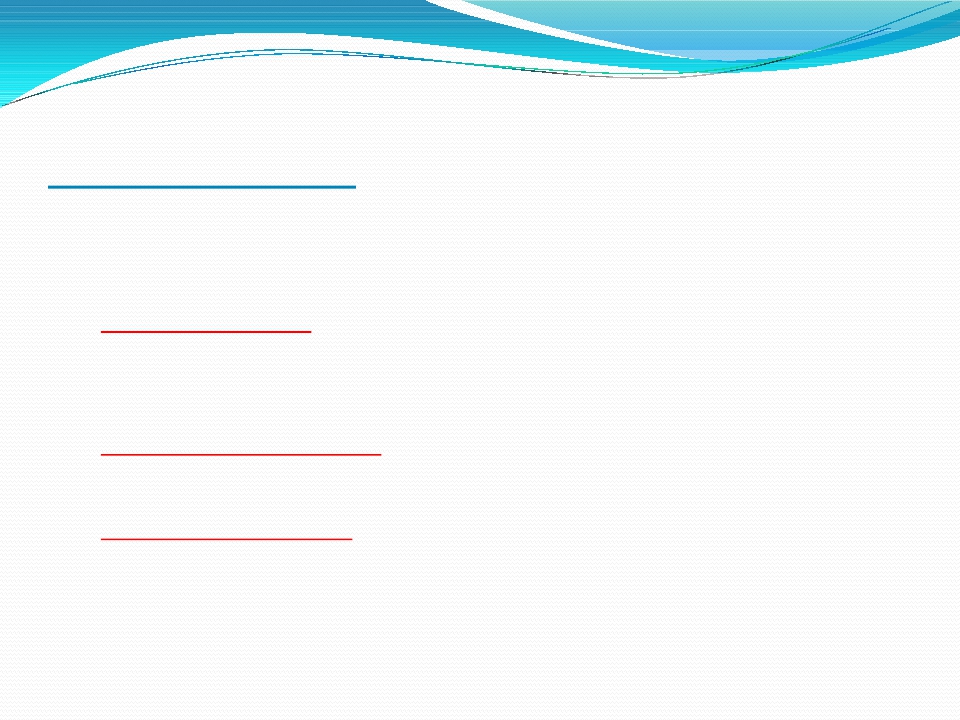 Innervation
Three systemsof nerves innervate thecerebral blood
vessels:
-  1-Sympathetic: Postganglionic sympathetic neurons have
	their bodies in the superiorcervical ganglia . During acute
	hypertension  itattenuates  the increase in CBF.
-  2-Parasympathetic: Cholinergic neuron originate in
sphenopalatineganglia end on large arteries.
-  3-Sensory nerves
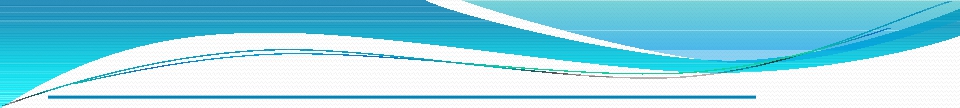 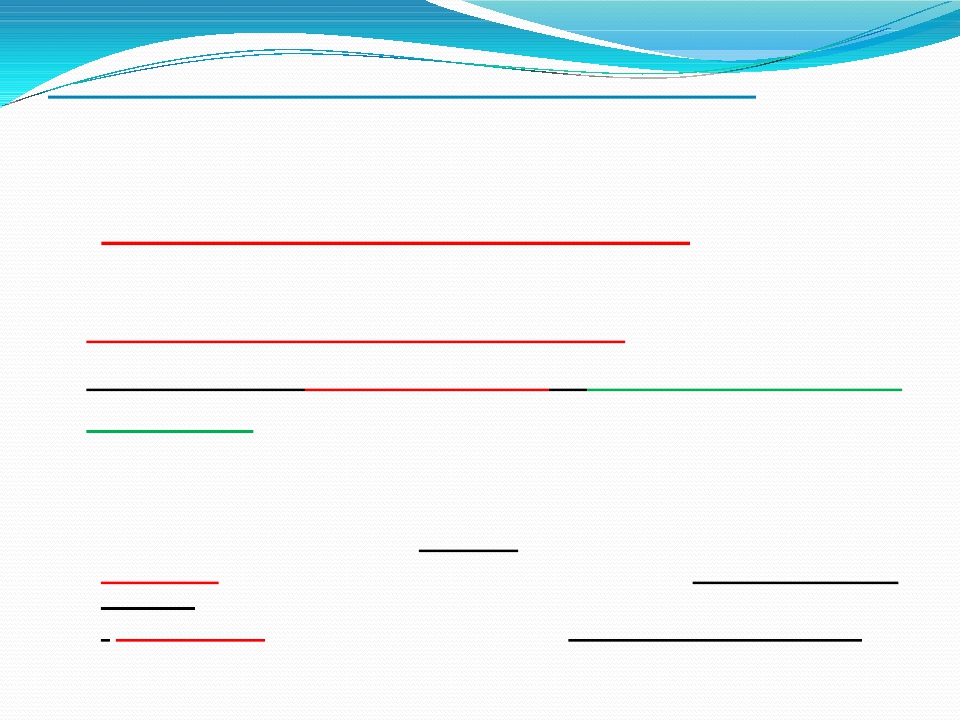 Cerebral blood flow(CBF)



	  CBF is tightly regulated to meet the brain's metabolic demands
   -Normal
Rate of Cerebral Blood Flow
  Normal blood flow through the brain of the adult person averages

  50 to 65 ml  /100 grams of brain tissue /  minute.

  For  entire  brain:  750  to  900  ml/min,  or  15  per  cent  of  the  resting

		cardiac output.
	   It is important to maintain CBF within narrow limits because too
			much blood can raise intracranial pressure(ICP) which can compress
			and damage delicate brain tissue.
	    Too little blood flow causes ischemia.
	   - Ischemia results if blood flow to the brain is below 18 to 20 ml / 100 g
			/ minute
	   - Tissue death occurs if flow drops below 8 to 10 ml / 100 g / minute.
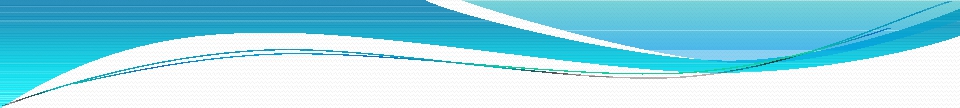 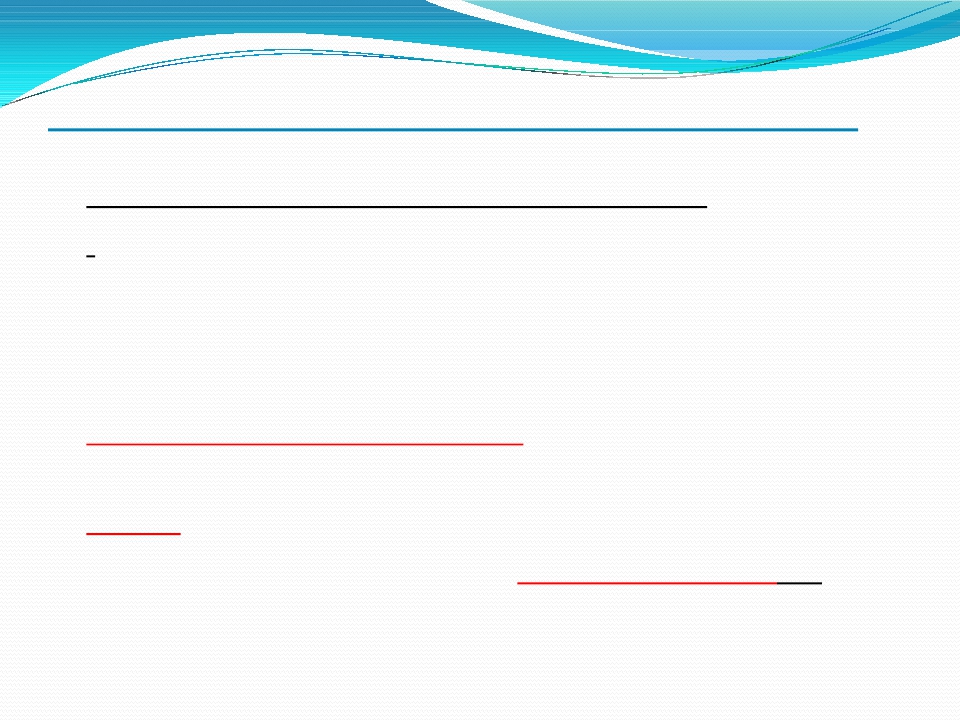 Cerebral perfusion pressure(CPP)
 Cerebral perfusion pressure (CPP):-
  The net pressure of blood flow to the brain.
 CPP can bedefined as: CPP = MAP − ICP
 CPP is regulated by two balanced, opposing
forces:
 1-Mean arterial pressure(MAP) is the force that
pushes blood into the brain
 2-ICP force that pushes out.
 - CPP is normally between 70 - 90 mmHg  in an
adult human
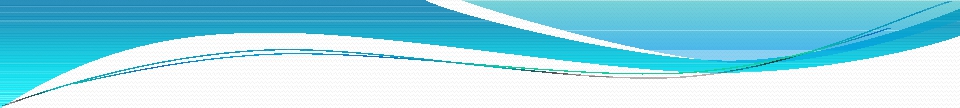 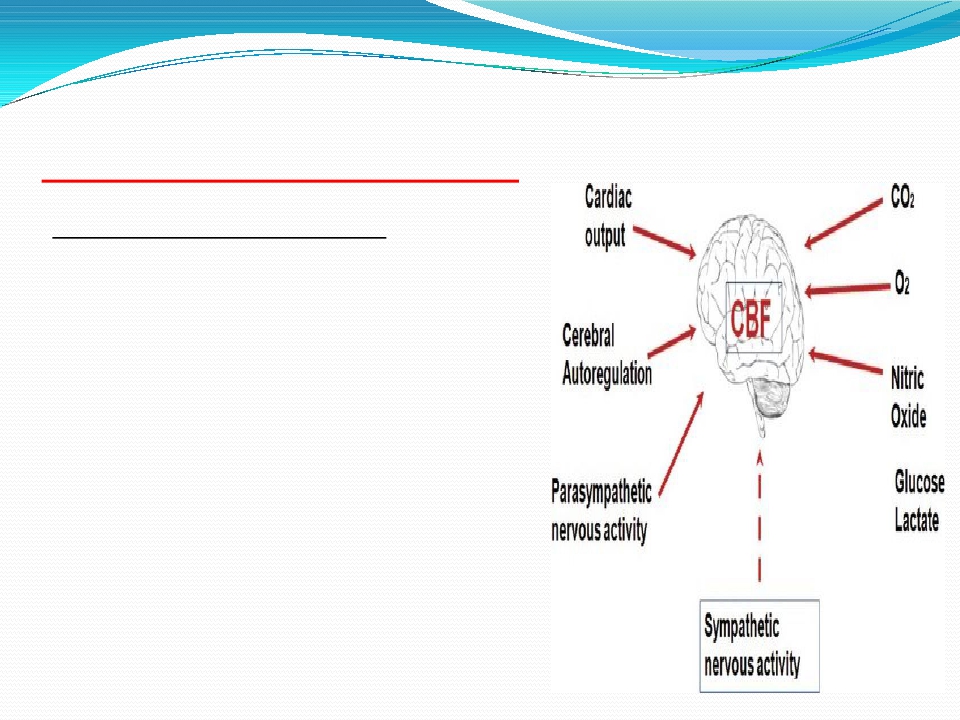 REGULATION OF CEREBRAL
BLOOD FLOW
Regulation of Cerebral Blood Flow
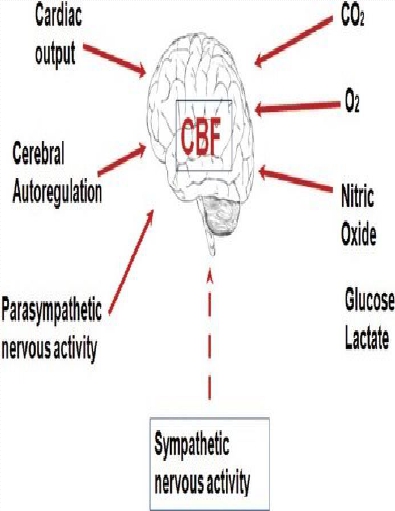 -Three  metabolic  factors  have  potent


effects    in    controlling    the    cerebral


blood flow :-
(1) Carbon dioxide concentration,


(2) Hydrogen ion concentration,


(3) Oxygen concentration.
-   Neural factors
-   Other mediators
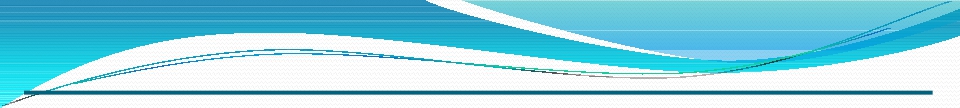 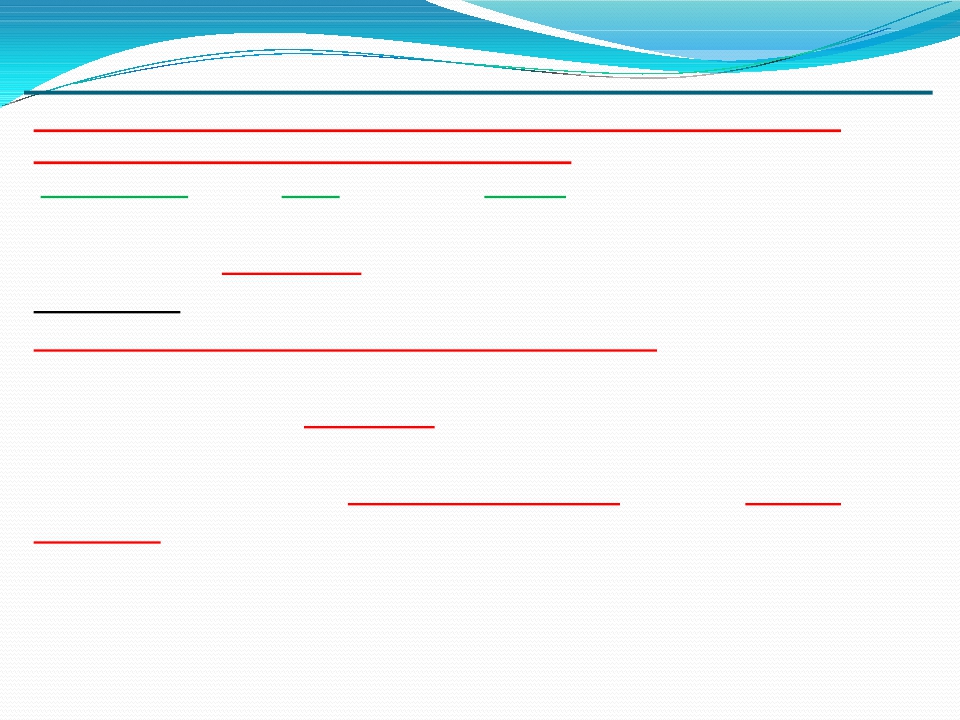 REGULATION OF CEREBRALBLOOD FLOW
1-   Increase   Cerebral   Blood   Flow   in   Response   to   Excess   Carbon
Dioxide or Excess Hydrogen Ion Concentration.
-70 % increase in arterial PCO2 approximately doubles the cerebral blood flow. –
-  Carbon  dioxide  increase  cerebral  blood  flow  by  combining  first  with  water  in  the

body fluids to form carbonic acid, with subsequent dissociation of this acid to form

hydrogen ions.
The hydrogen ions cause vasodilation of the cerebral vessels.
The dilation is directly proportional to the increase in hydrogen ion concentration up
to a blood flow limit of about twice normal.
-  Substance  that  increases  the  acidity  of  the  brain  tissue  (Such  as  lactic  acid,

pyruvic acid)  &  increases  hydrogen  ion concentration,  will  increase  cerebral  blood

flow.
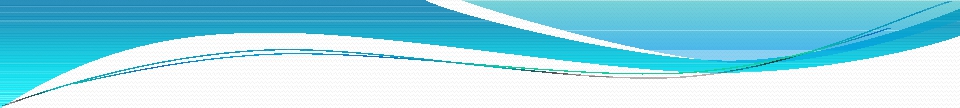 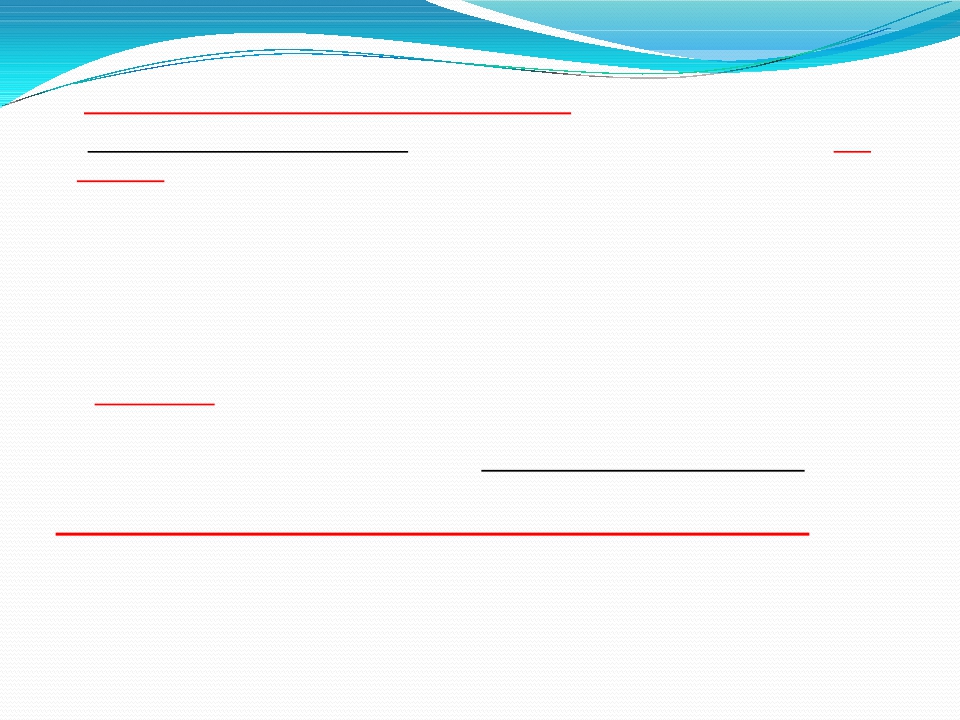 Regulation of CBF, cont.,
  Hypoxia & Hypercapnia:
  -Excesscarbondioxidecan dilate blood vessels upto 3.5
times their normal size
-Blood vesselsalsodilate in responseto low pH.
  -  whenactivity inagiven regionof the brain is
heightened, the increase in CO2 and H+ concentrations
causescerebral vasodilatation, and deliver more blood to
thearea to meet the increased demand.
  - Hypoxia,  orinadequateoxygen, alsodilates blood
vesselsand   increases blood flow.
  While  high levels of oxygen constrict  cerebral  B.V
-Nitric oxide &  adenosine are  autoregulation  mediators.
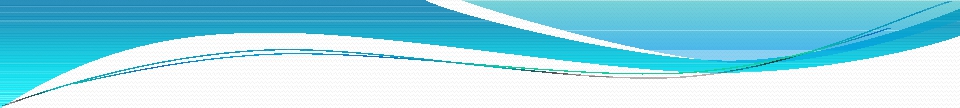 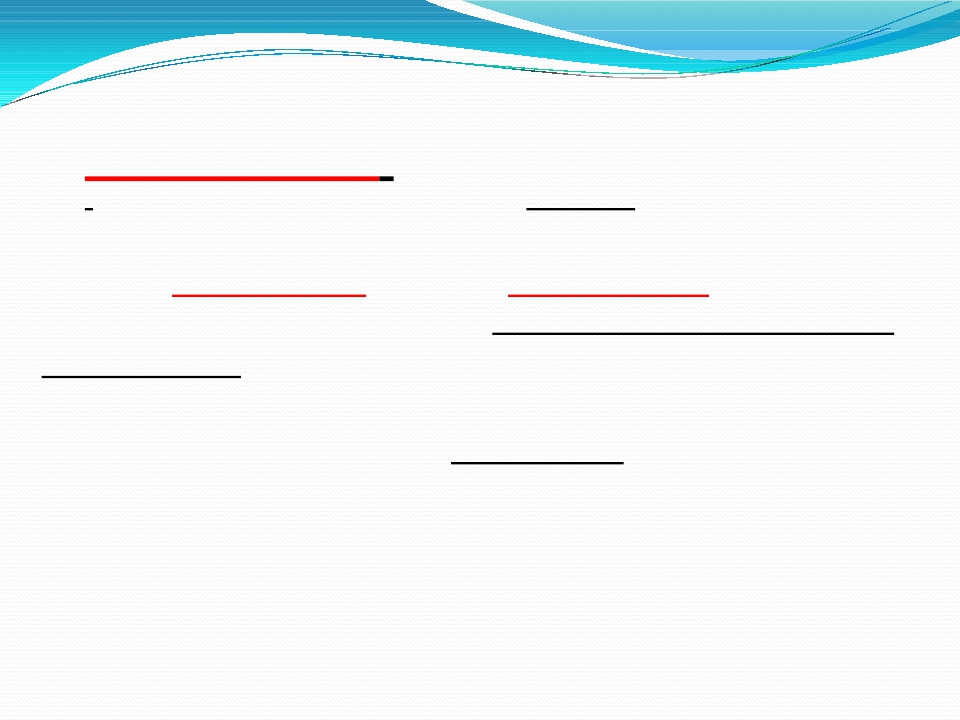 Neural stimuli:
   -Under normal conditions sympathetic has little effect, because the blood flow
auto-regulation mechanism can override the nervous effects.
   -During acute hypertension, sympathetic attenuates increase in CBF.
The sympathetic nervous system normally constricts the large- and intermediate-
sized brain arteries enough to prevent the high pressure from reaching the smaller
brain blood vessels. This is important in preventing vascular hemorrhages into the
brain for preventing the occurrence of “cerebral stroke.”
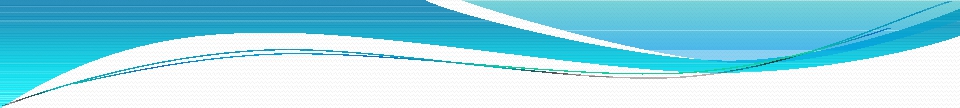 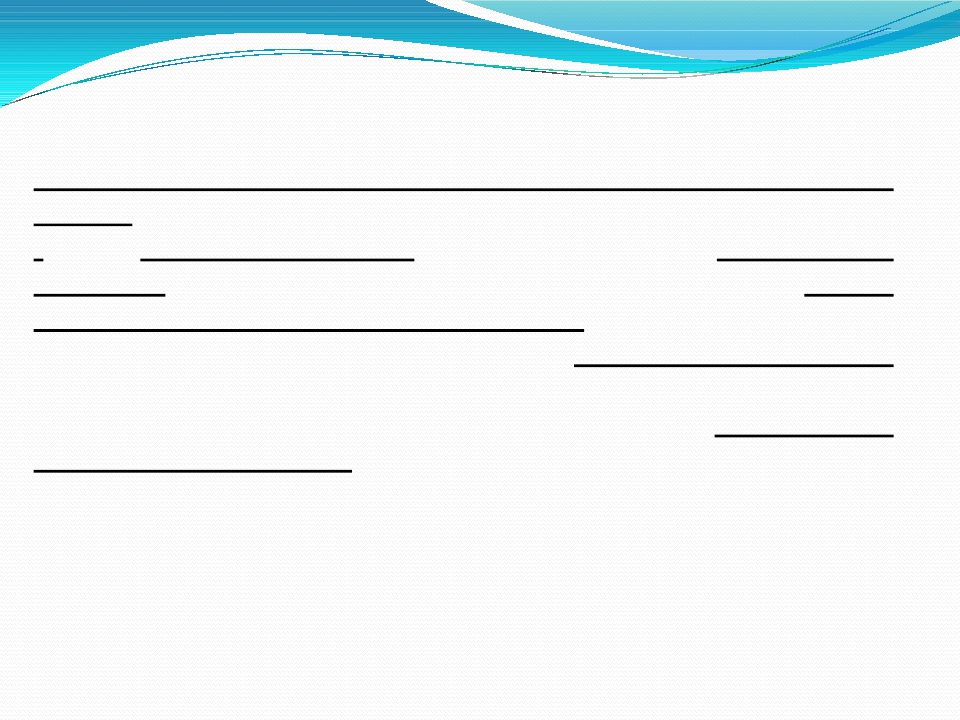 Regulation of CBF, cont.,
Increased  hydrogen  ion  concentration  greatly  depresses  neuronal
activity.
- So an   increase in hydrogen ion concentration causes an increase in
blood flow, which in turn carries hydrogen ions, carbon dioxide, Loss of
carbon   dioxide   removes   carbonic   acid   and   other   acid   forming
substances away from the brain tissues ,this   reduces the hydrogen ion
concentration back toward normal to   maintain a constant hydrogen ion
concentration  in  the  cerebral  fluids  and  thereby  helps  to maintain a
normal  neuronal activity
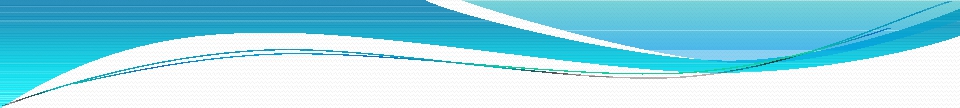 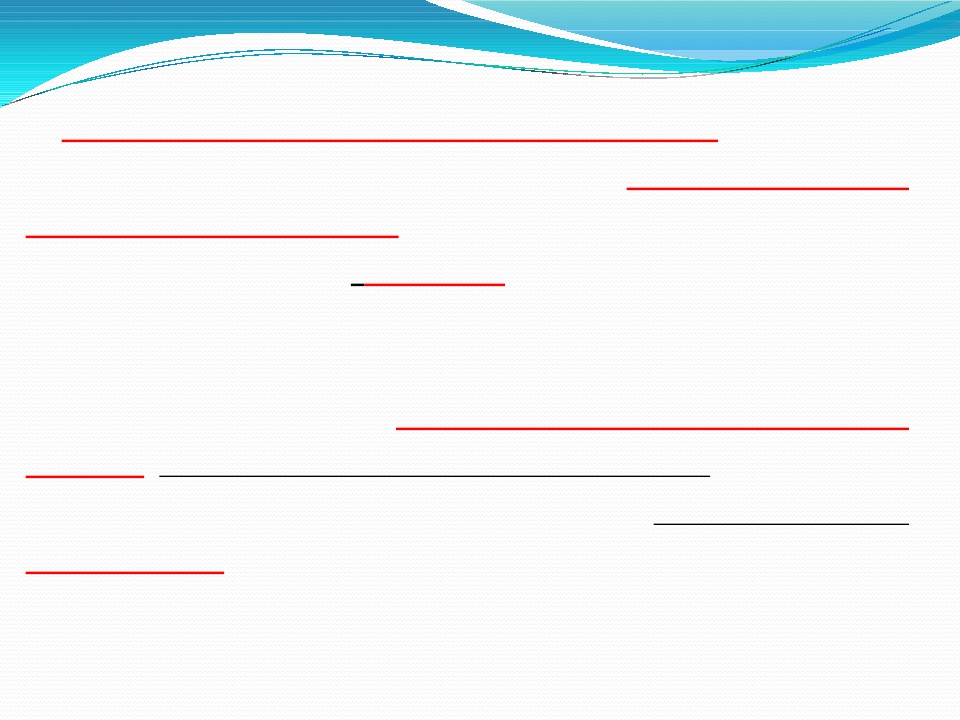 Regulation of CBF, cont.,
-
Oxygen Deficiency as a Regulator of Cerebral Blood Flow.
-The rate of utilization of oxygen by the brain tissue is  3.5 (± 0.2) ml of oxygen /

100 grams of brain tissue/minute.

-  If  blood  flow  to  the  brain  insufficient  ,  the  oxygen  deficiency  mechanism

causing vasodilation, returning the brain blood flow and transport of oxygen to the

cerebral tissues to normal.

- Decrease in cerebral tissue PO2 below about 30 mm Hg (normal value is 35 to

40 mm Hg) immediately begins to increase cerebral blood flow.

-brain function becomes deranged at lower values of PO2, especially at PO2 levels

below 20 mm Hg.

- Oxygen deficiency is a regulator of cerebral blood flow except during periods of

intense Brain activity ( at this time Co2& H are more important)
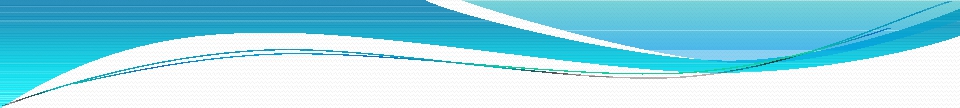 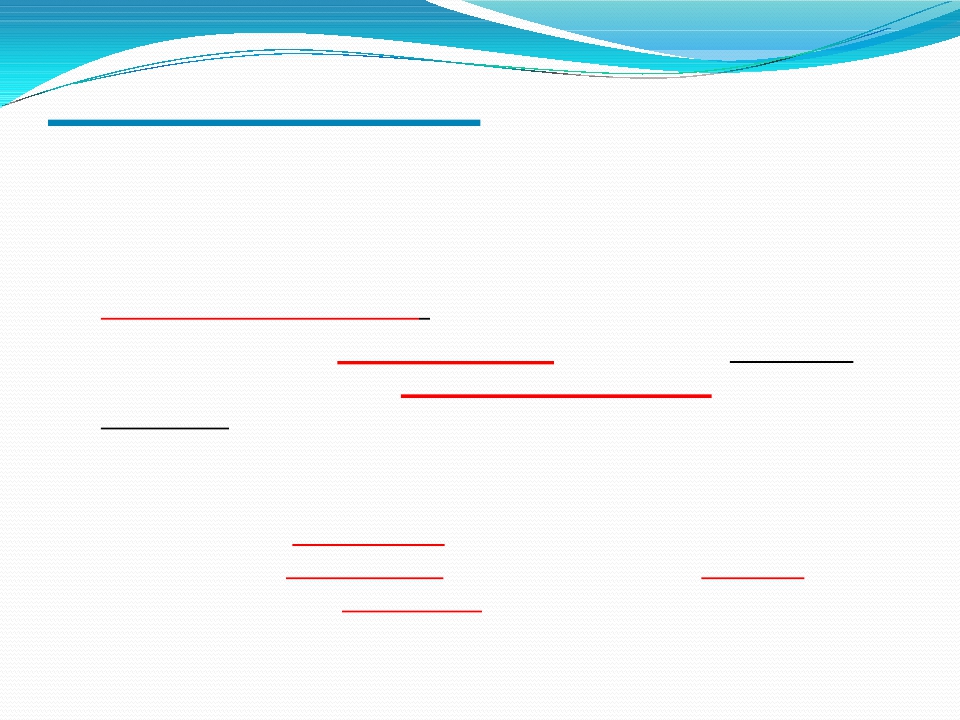 Autoregulation
 The brain maintains  proper  CPP through  the process of
autoregulation:
 -Cerebral blood flow is “autoregulated”
	extremely well between arterial pressure limits of
	60 and 140 mm Hg.
 The  response to lower pressure, is arteriolar dilation in
the brain while when blood pressure  rises they
constrict.
 Thus, changes in the body's overall blood pressure  do
not normally alter cerebral perfusion pressure drastically.
 At their most constricted condition, blood vessels create
a pressure of 150 mmHg, and at their most dilated the
pressure is about 60 mmHg.
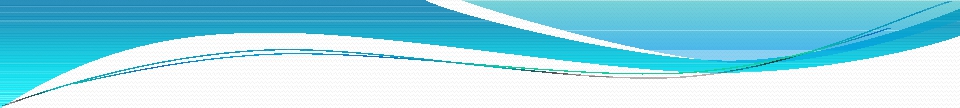 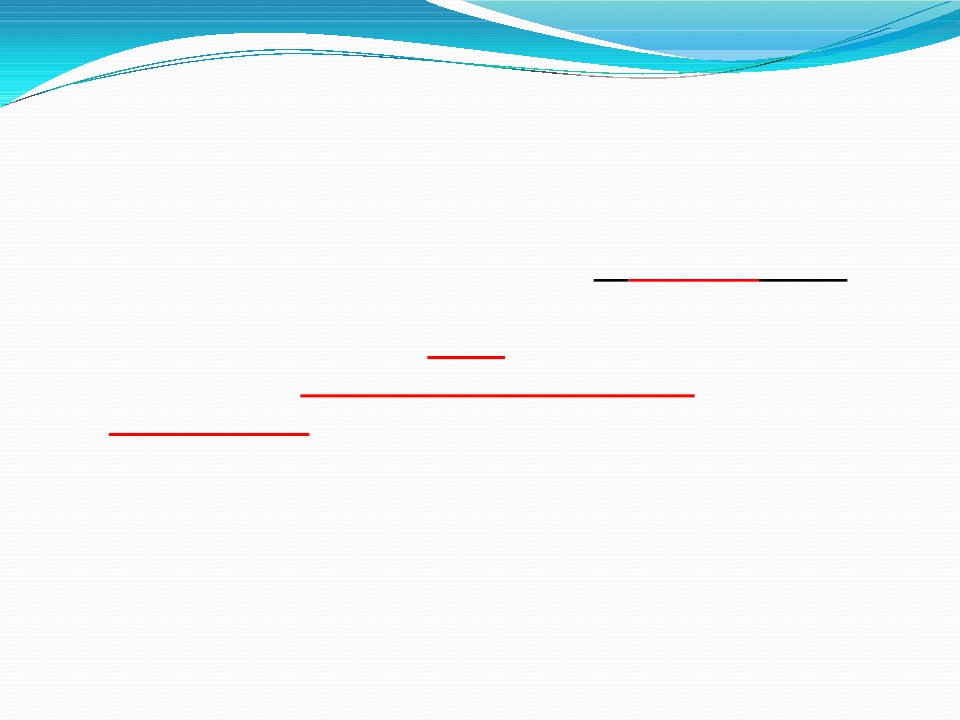 Auto-Regulation of cerebral circulation, continued,….
  When pressures are outside the range of 60 to 150 mmHg,
	the blood vessels' ability to autoregulate pressure through
	dilation and constriction is lost, and cerebral perfusion is
	determined by blood pressure alone without
	autoregulation.
  - Thus, hypotension can result in severe cerebral ischemia
.
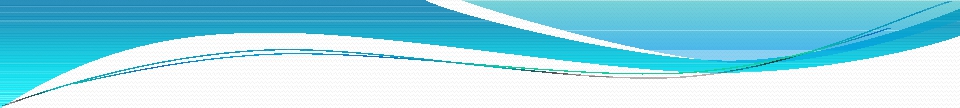 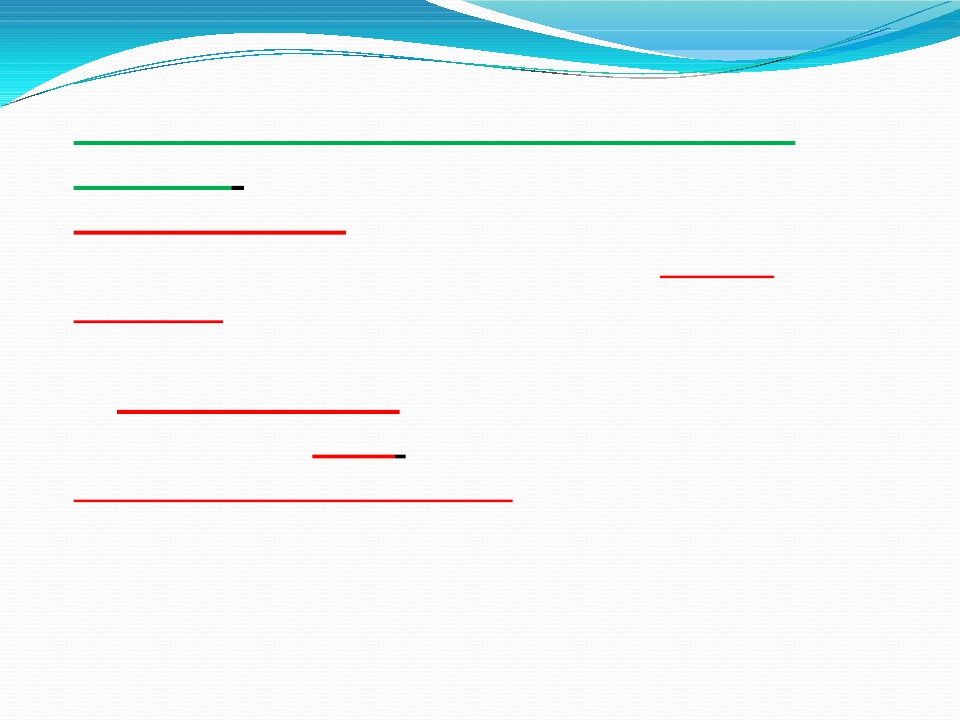 Effect of ICP changes on systemic blood
pressure;
Cushing reflex:‘Normally, the ICP
[Intracranial Pressure] ranges from 1 to 15
mm Hg’,  (but other sources give ranges like 8 to  18 mm Hg;)
-If ICP > 33 mmHg over a short period of
time, CBF will drop markedly, leading to
hypoxia and hypercapnea of vasomotor area
causing blood pressure rises
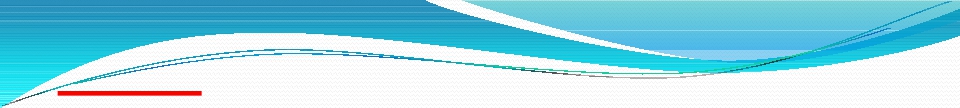 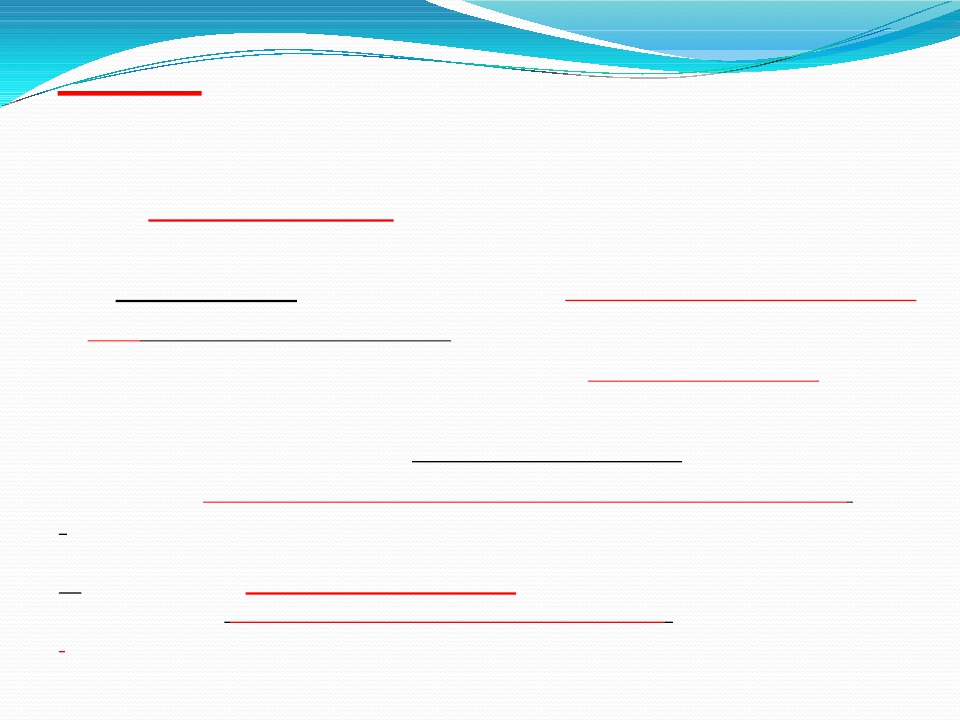 Stroke:
Stroke occurs when the blood supply to a part of the brain is blocked resulting in the

death of an area.
-    if the middle cerebral artery is blocked on the left side of the brain, the person is
likely to become
-    1- totally demented because of lost function in Wernicke’s   speech   comprehension
area  in  the  left  cerebral hemisphere
-    2-unable  to  speak  words    because    of    loss    of    Broca’s    motor    area    for    word
formation.
-    3-In addition, loss of function of neural motor control areas  of  the  left  hemisphere
can  create  spastic  paralysis  of most muscles on the opposite side of the body.
-
-  Blockage   of  a   posterior  cerebral artery will cause infarction of the occipital pole
on the same side, which causes loss of vision  as ( hemianopsia).
.
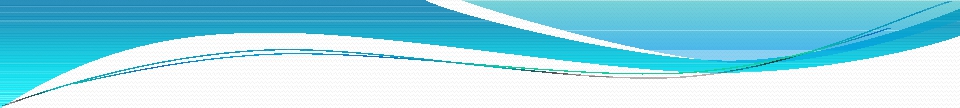 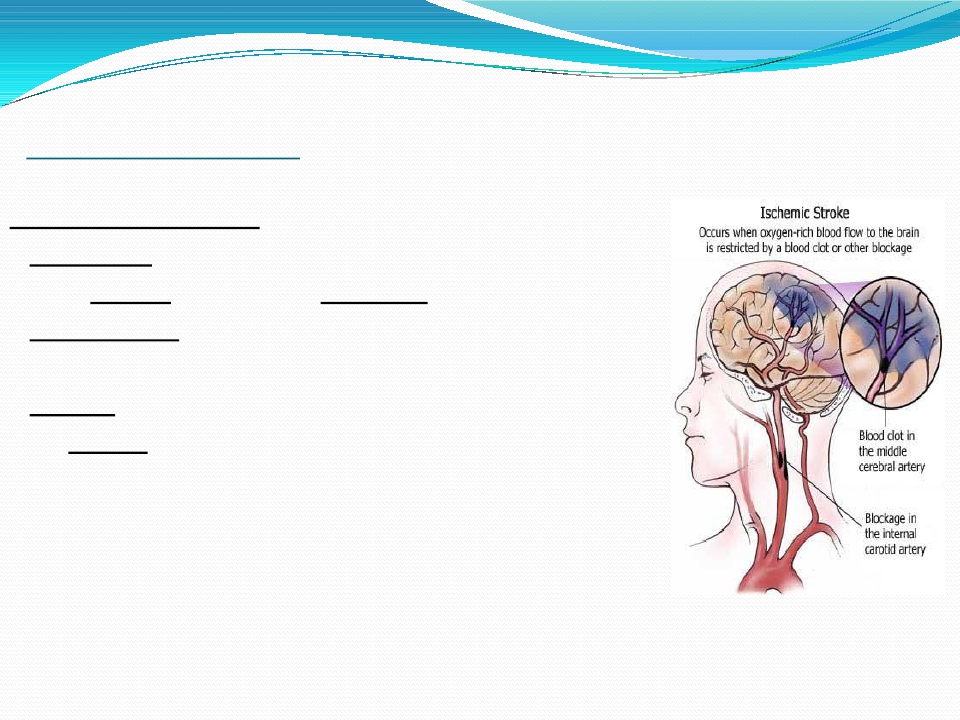 STROKE(con----)
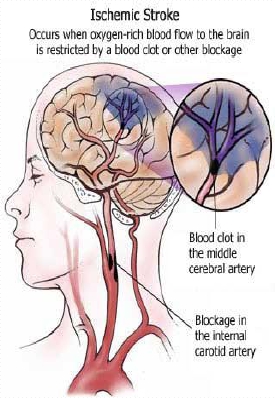 Principal types of stroke:
1-Thrombotic:  Stroke  due  to  the  blockage  of  an  artery

leading to or in the brain by a blood clot.
2-Haemorrhagic: Stroke due to bleeding from a ruptured

blood vessel, usually a consequence of hypertension.
3-Embolic: Stroke due to the formation of a blood clot in a

vessel  away  from  the  brain.  The  clot  is  carried  in  the

bloodstream until it lodges in an artery leading to or in the

brain.
The thrombotic and haemorrhagic forms are common,
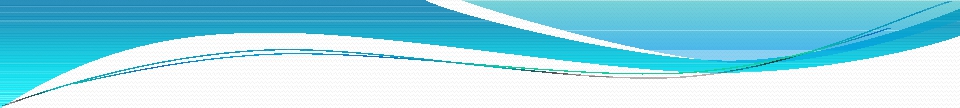 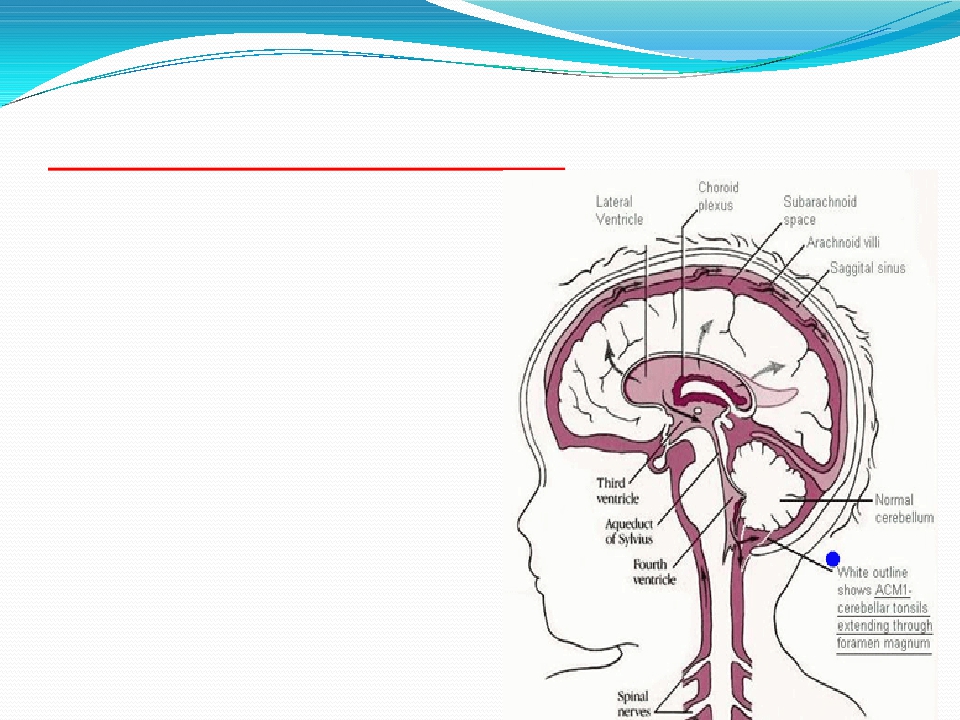 Cerebrospinal fluid
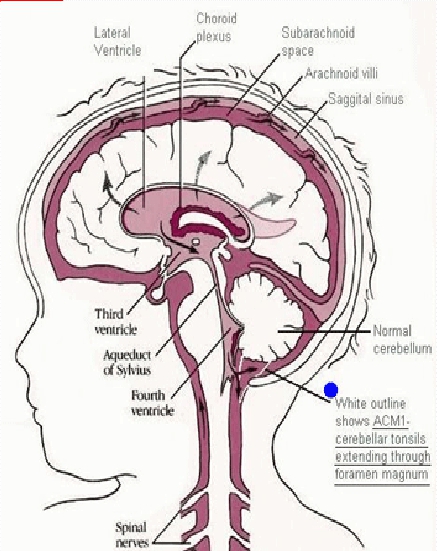 -This fluid  is present in the ventricles of
the brain, cisterna around brain and in
the subarachnoid space around both the
brain and the spinal cord.All  these
chambers  are  connected  with  one
another, and the pressure of the fluid is
maintained at a  constant level.
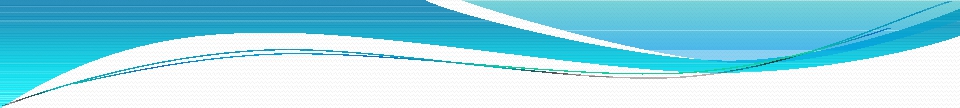 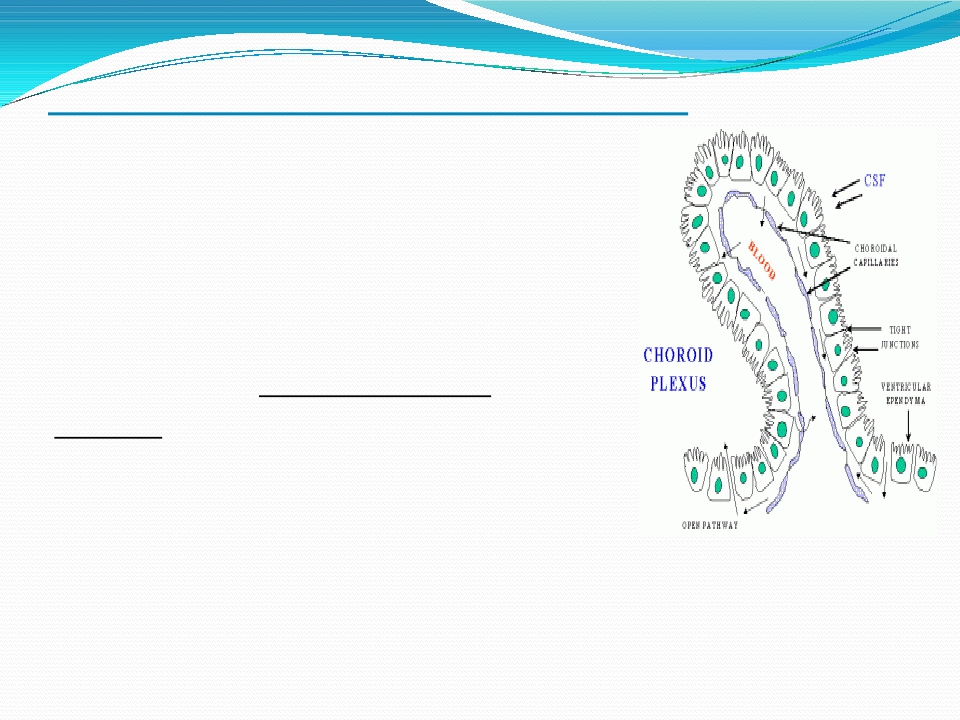 Cerebrospinal Fluid (CSF)
-  Volume = 150 ml
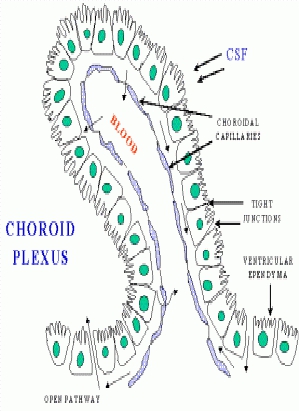 -  Rate of production = 500 ml/day  .
-  Lumbar CSF pressure = 70-180 mm hg

-  Absorption of CSF  is proportionate to
CSF pressure
-  At pressure of 112 mm (normal
average): filtration and absorption are
equal.
-  Below pressure of 68 mm CSF,
absorption stops.
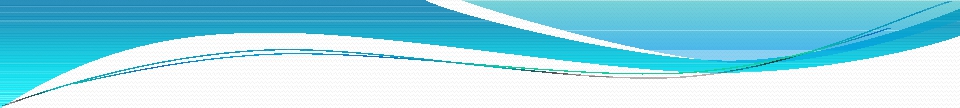 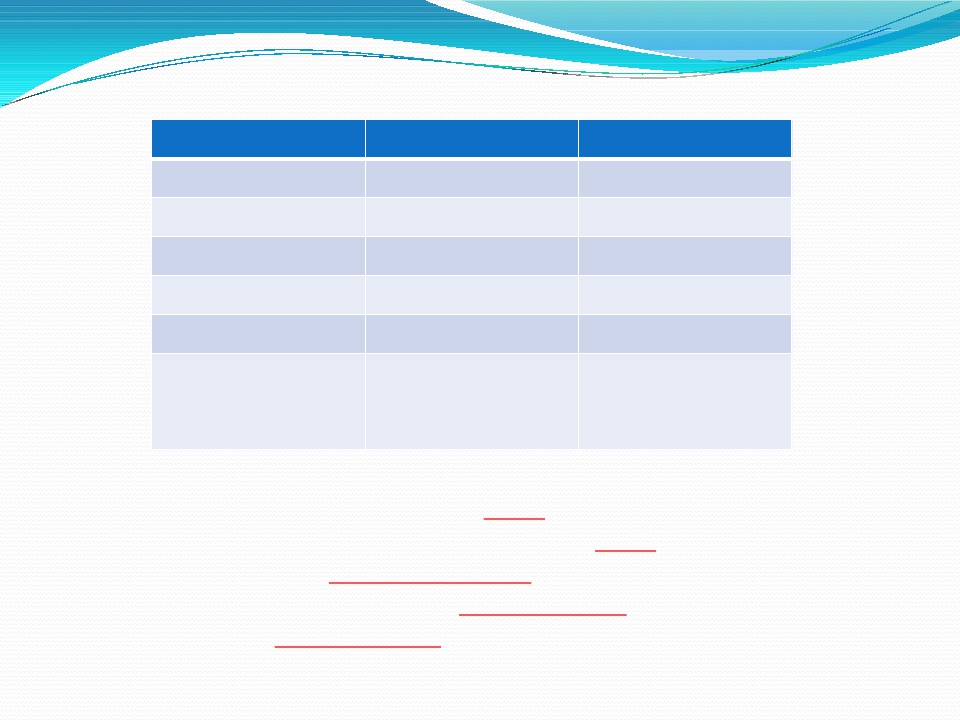 Composition of the CSF
   Thecomposition of CSF is nearly  the sameas brain ECF
-osmotic pressure, approximately equaltothatofplasma;-
-sodiumionconcentrationisapproximately equal to that of plasma;
-chloride ion, about 15 percent greater than in plasma;
- potassium ion, approximately 40 percent less
-glucoseabout 30 percent less.





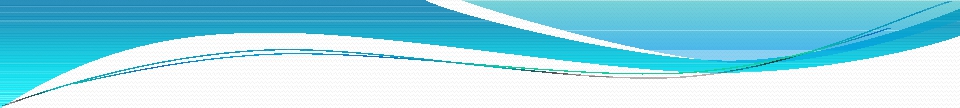 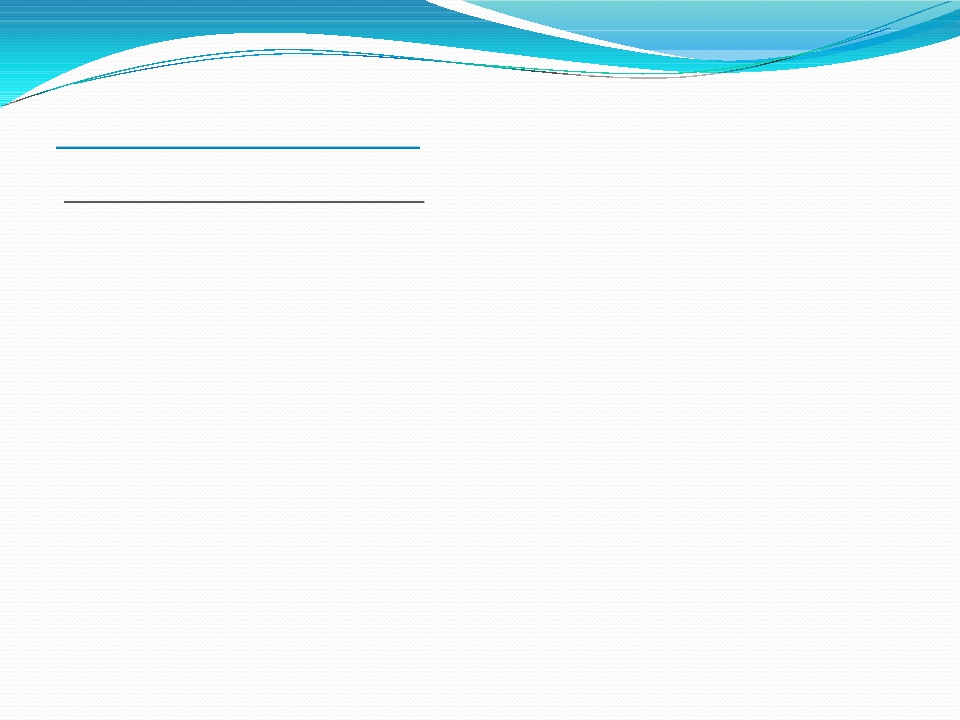 Functions of the CSF
1-Protective function(cushioning):
-In air brain weight =1400 gm, but in its water bath of CSF , brain weight =
50 gm, making it suspended and floated effectively.
2- Facilitation of pulsatile cerebral blood flow
3- Distribution of peptides, hormones, neuroendocrine factors and other
nutrients and essential substances to cells of the body
4- Wash away waste products.
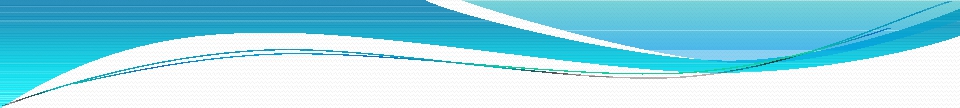 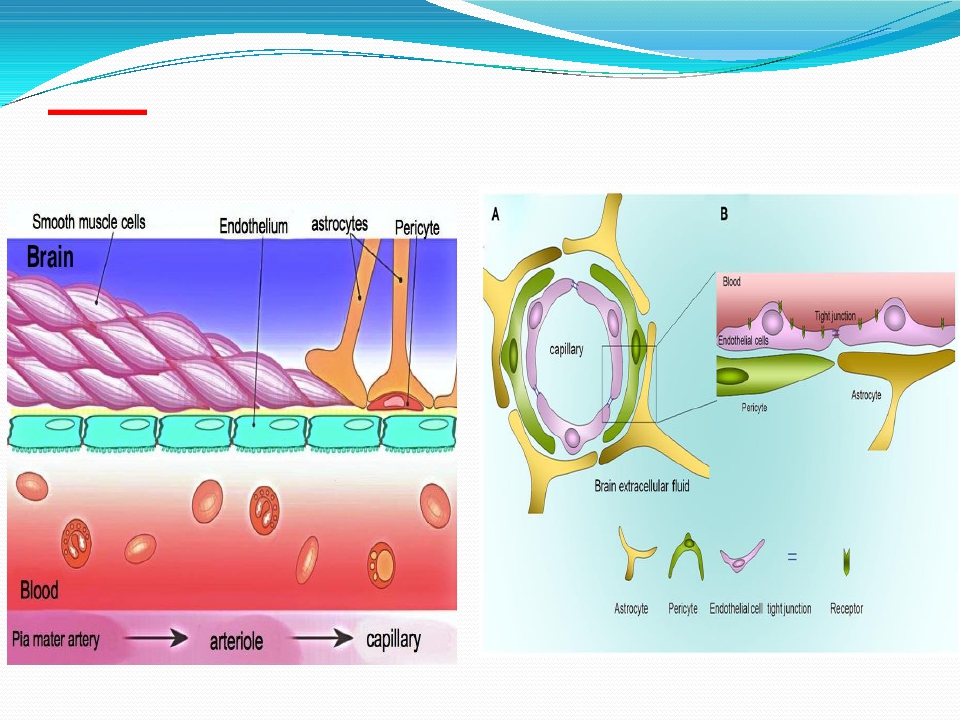 BBB
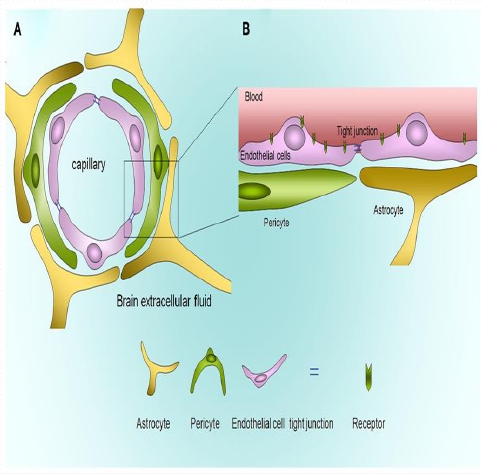 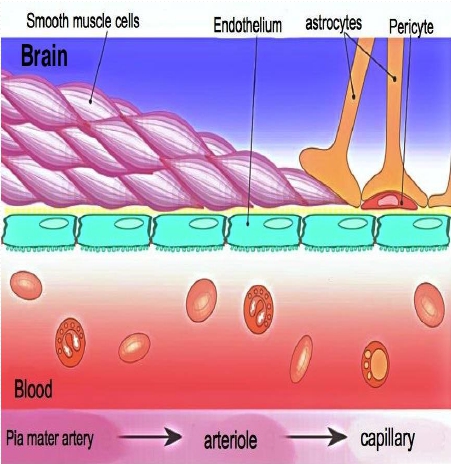 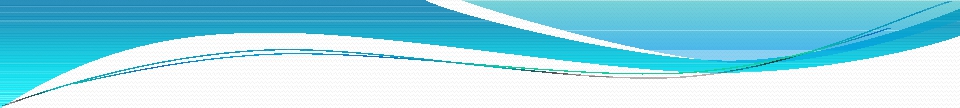 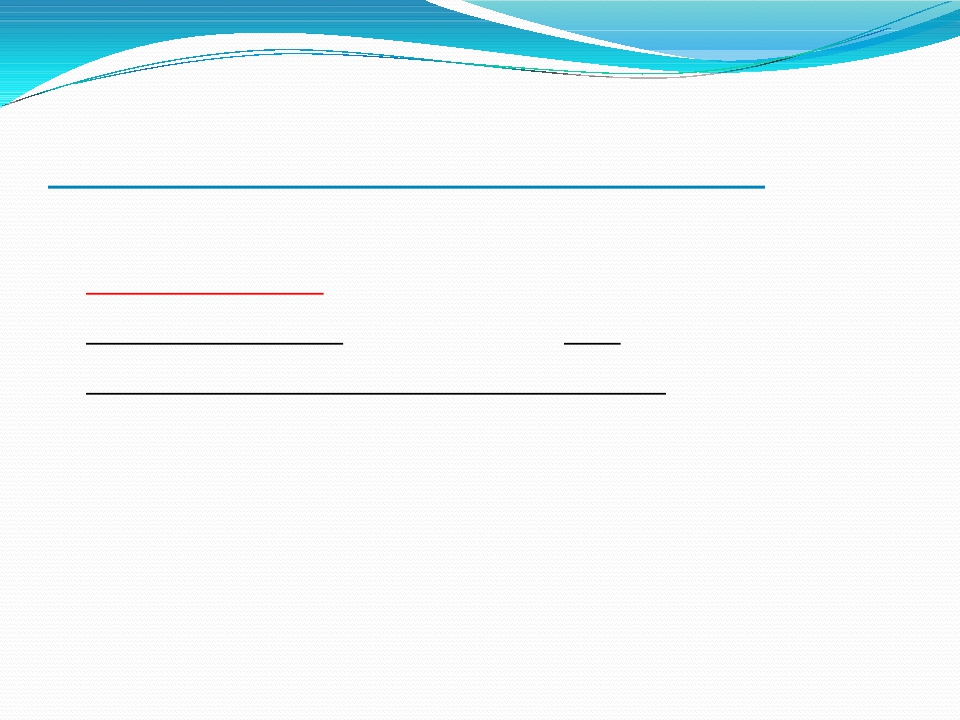 Blood brain Barrier (BBB)
It is between blood & CSF & brain tissue
-  It is formed at :-
-  1-Choroid plexus epithelial cellsand
-  2- At brain tissuecapillary membrane (endothelial
cells )
-  -formed by the tight junctions between capillary
	endothelial cellsof the brain capillaries and between
	epithelial cells in thechoroid plexus.
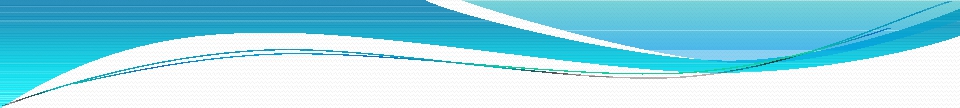 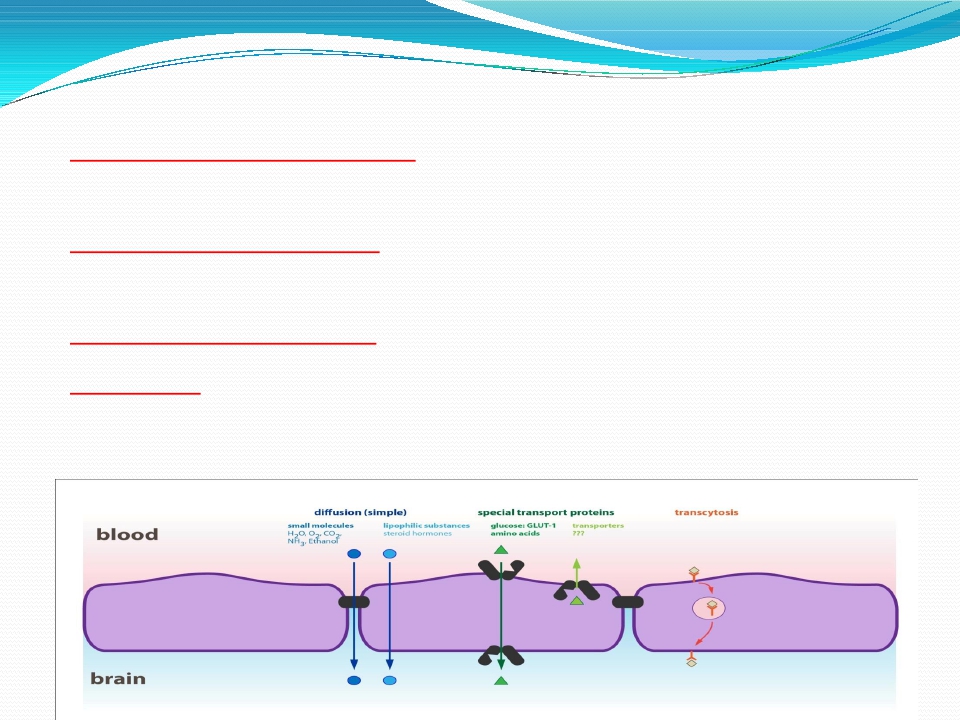 Penetration of substances into the brain
 Moleculespasseasily:H2O, CO2, O2, lipid-soluble
substances(assteroid hormones).
 Molecules notpass: proteins, antibodies, non- lipid-
soluble large molecules.
 Slight  penetration: cl, Na, K
 Glucose : its passive penetration is slow, but is
	transported across brain capillaries by GLUT1
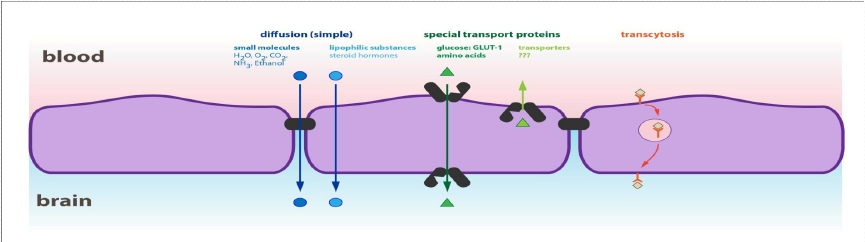 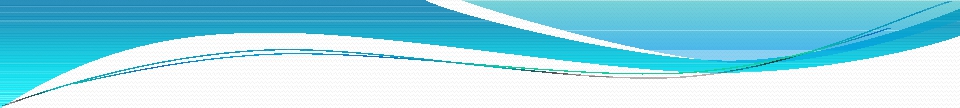 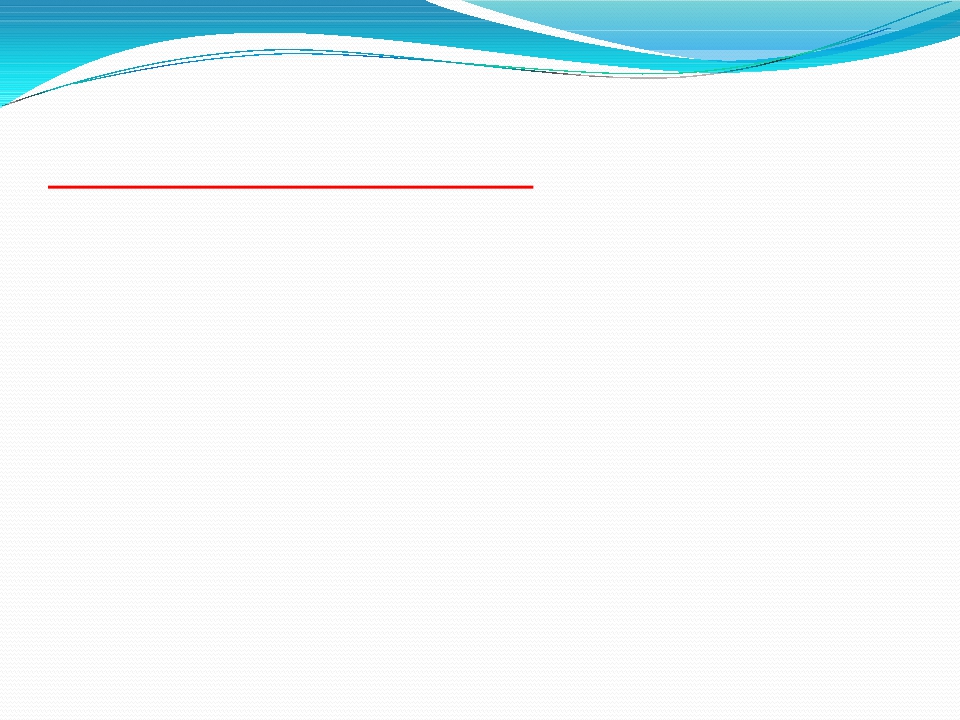 Functions of BBB
 1-Maintanins theconstancyof theenvironmentof the
neurons in the CNS.
 2-Protectionof the brain from endogenousand
exogenous toxins.
 3-Preventescape of the neurotransmitters into the
general circulation.